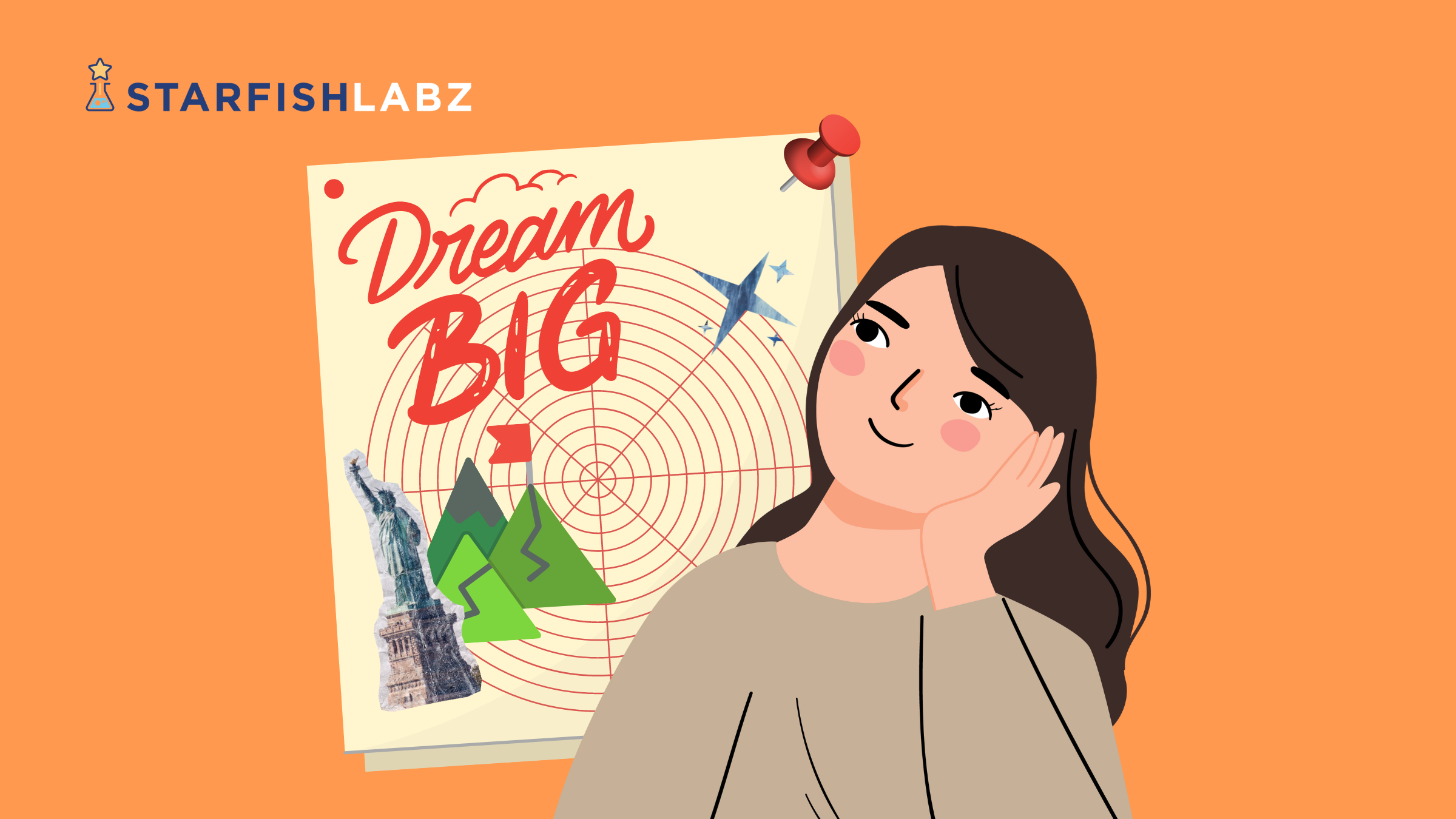 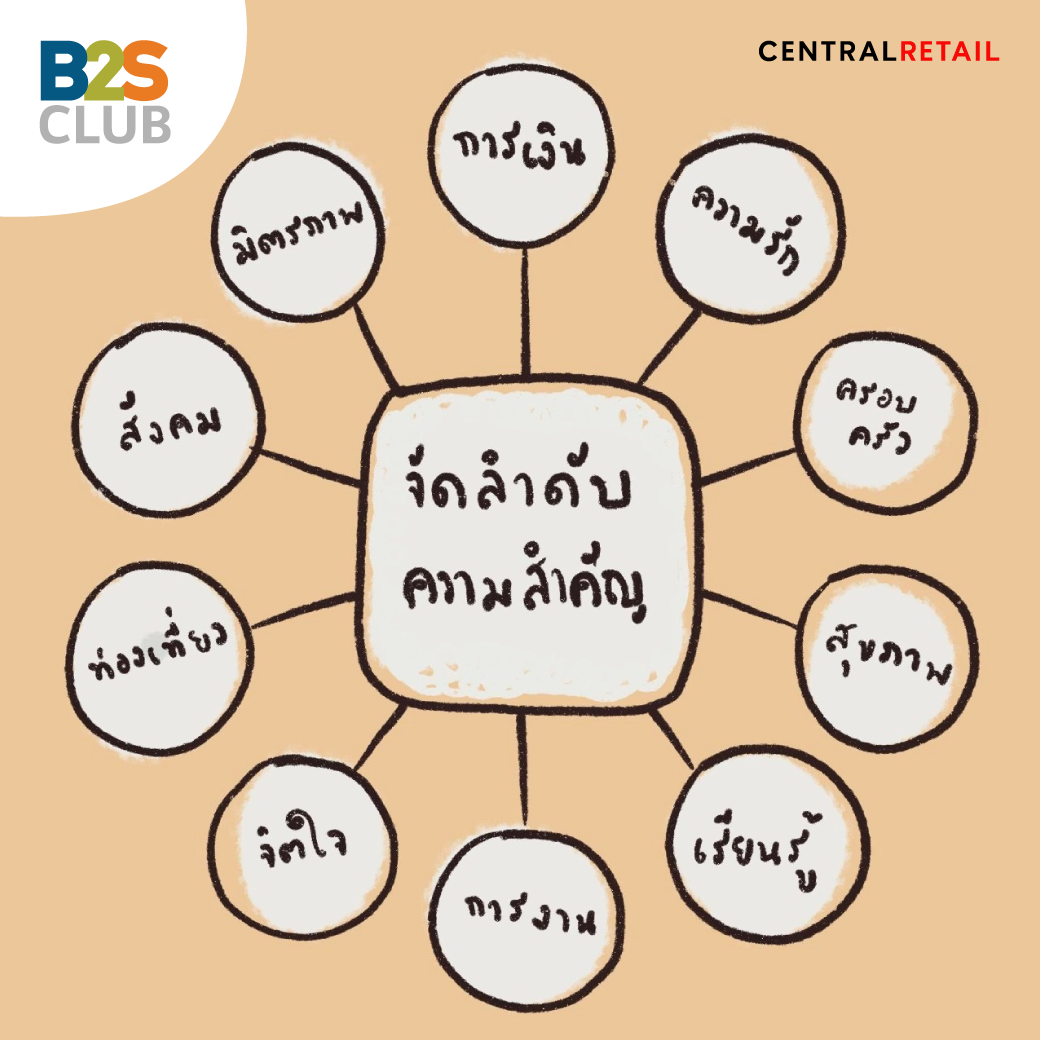 Vision Board
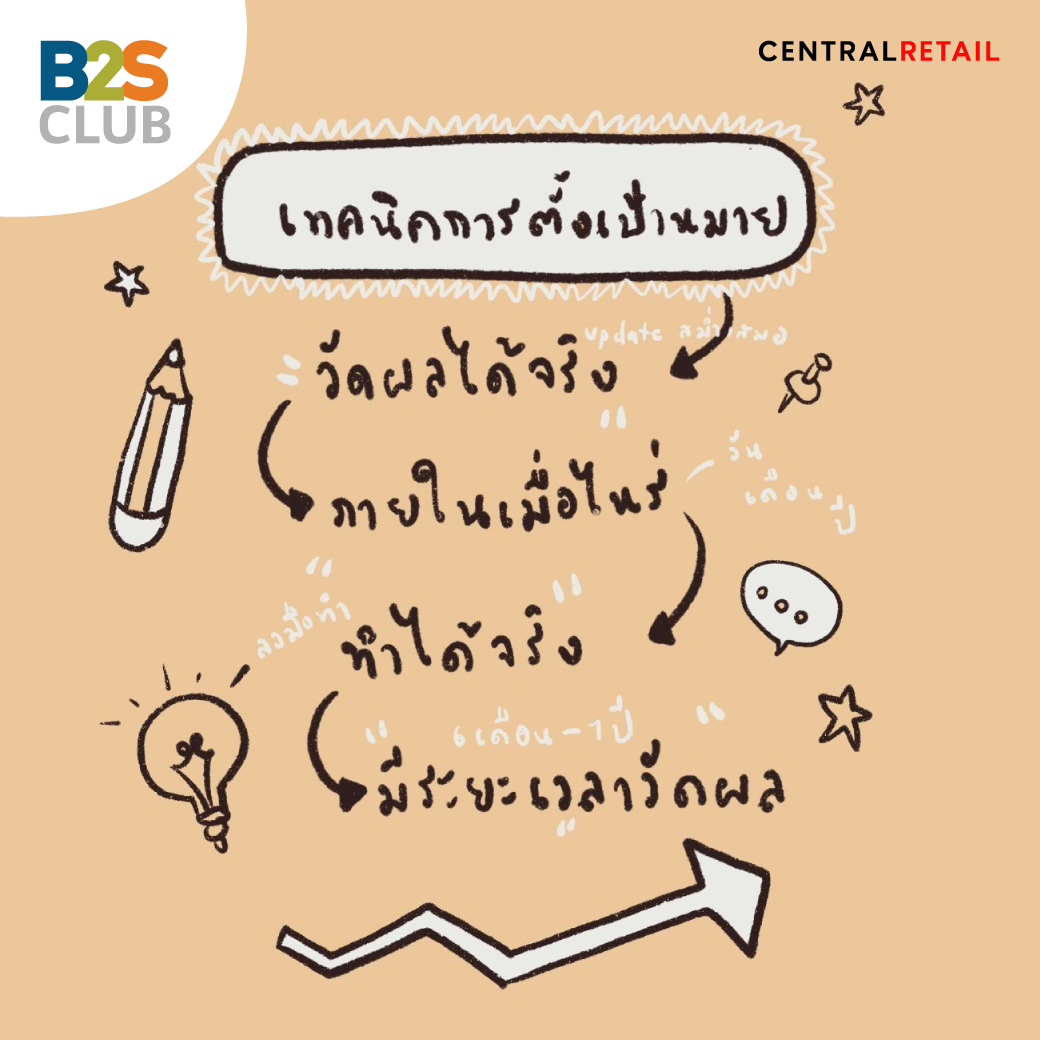 Goal
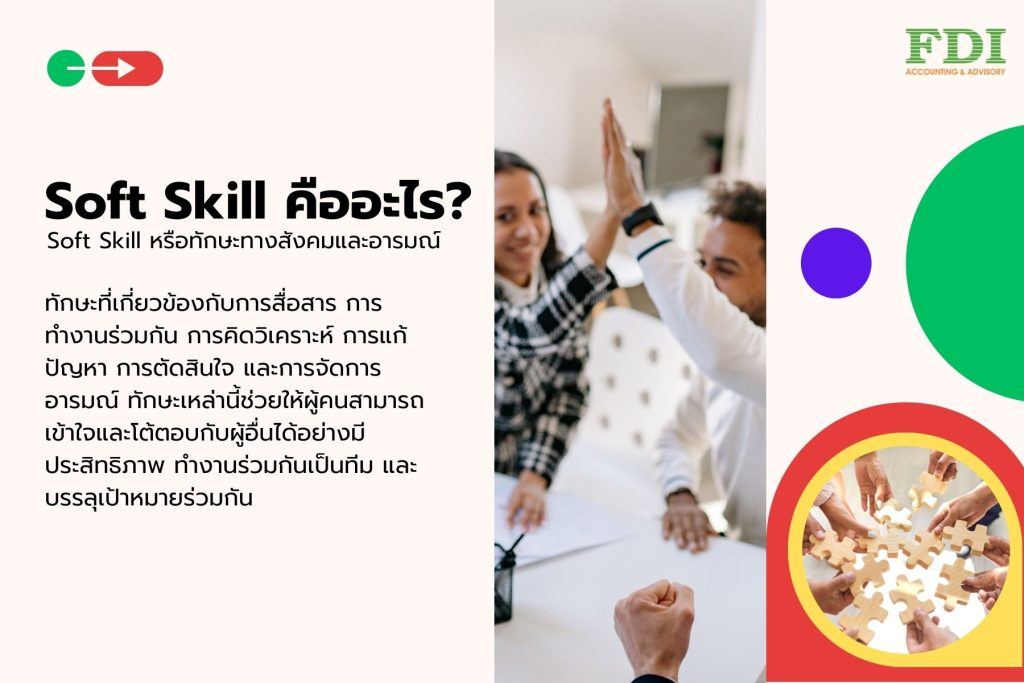 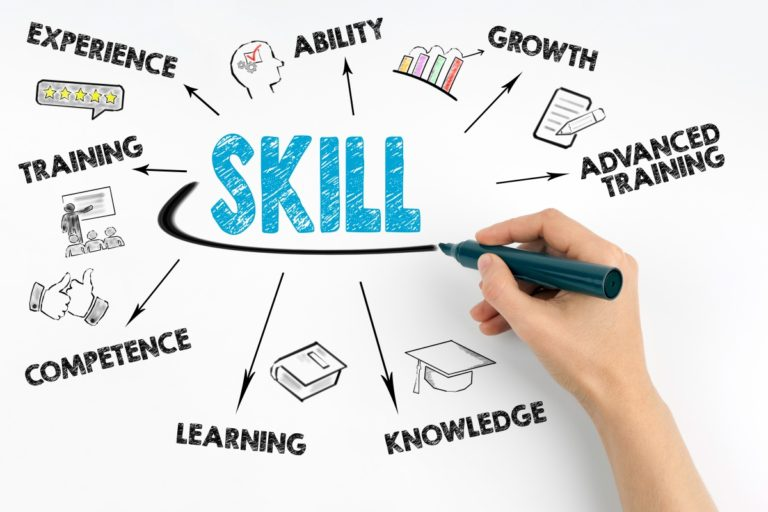 Skill Ship
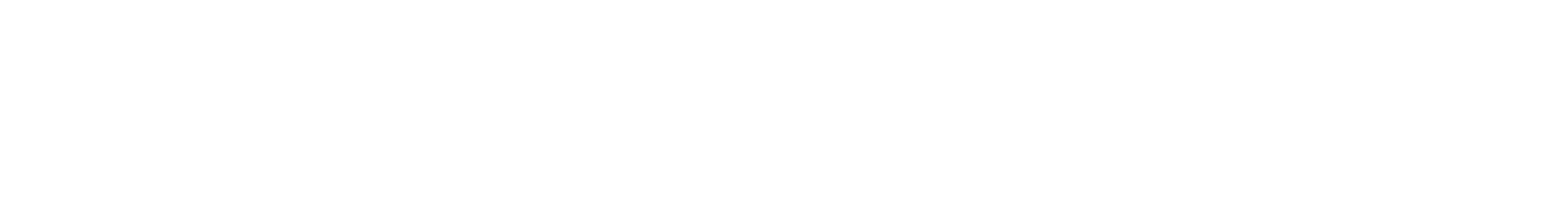 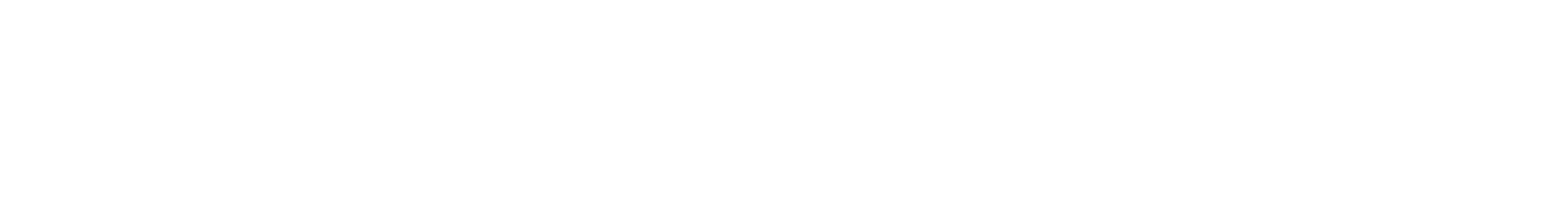